Fundamentos de informática

Universitat de València

vicente.cerveron@uv.es
Concepto de informática y ordenador
Almacén
Datos de 
entrada
Datos de salida
(Resultados)
Procesamiento
Informática = INFORmación + autoMÁTICA.
Informática: disciplina científica encargada del tratamiento de la información mediante métodos automáticos.
Ordenador / Computador: dispositivo electrónico digital programable capaz de almacenar, recuperar y procesar información.
Conceptos básicos
Hardware: Conjunto de elementos físicos de un sistema informático, que generalmente se compone de una unidad central y de periféricos. 

Software: Soporte lógico de un ordenador. Incluye el software de sistema (sistema operativo) y el de aplicación (p. ej. procesador de textos...)

Red de computadores: Conjunto de dispositivos interconectados que comparten información (archivos), recursos (impresoras) y servicios (acceso a Internet, e-mail...)
Software
Aplicaciones
Sistema operativo
Hardware
Red de 
computadores
Estructura interna del computador
Arquitectura de Von Newman (1945): 
Se trata de un diseño conceptual que especifica cómo debería funcionar una máquina programable capaz de procesar información.
Características:
La máquina debe ser controlada por un conjunto de instrucciones con un pequeño número de elementos centrales de proceso. 
Tanto la información (datos) como el programa (método de procesado de la información) deben almacenarse en el interior del computador en formato binario (con un alfabeto compuesto exclusivamente de ceros y unos).
Software
Aplicaciones
Sistema operativo
Hardware
Red de 
computadores
Unidades funcionales
Datos + Instrucciones
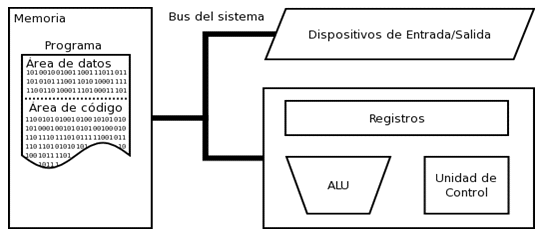 Unidad aritmético-lógica
Unidad central
 de procesos
La unidad central de procesos
Dos subunidades con funciones diferenciadas:

La unidad de control (U.C.), cuyas tareas son:
Interpretar el código y generar las señales de control que lo ejecutan. 
Controlar la secuencia en que se ejecutan las operaciones. 
Controlar el acceso a memoria.
Enviar y recibir señales de control relacionadas con las operaciones que se ejecutan en la A.L.U. 
Regular la entrada/salida.

La unidad aritmético-lógica (A.L.U.), que se encarga de ejecutar las instrucciones aritméticas y lógicas con los datos según el programa almacenado en la memoria.
La memoria
VALOR 
1
VALOR
0
La memoria es el dispositivo que se encarga de almacenar toda la información.
En la arquitectura de Von Neumann, tanto los datos como las instrucciones para procesarlos se almacenan internamente.
El contenido de la memoria se almacenará codificado en forma de bits (0 ó 1).
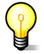 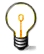 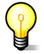 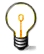 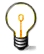 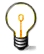 1 0
0 0
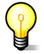 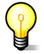 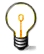 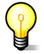 1 1
0 1
Almacenamiento digital
BIT (BInary digiT): unidad mínima de información que sólo puede contener 0 ó 1.
Denominaremos byte a un conjunto de 8 bits.

A partir de ahí:
1 Kilobyte (1 Kb) = 210bytes = 1.024 bytes  1.000 bytes 
1 Megabyte (1 Mb) = 220bytes = 1.048.576 bytes  11000.000 bytes 
1 Gigabyte (1 Gb) = 230bytes = 1.073.741.824  bytes  1.000.000.000 bytes 
1 Terabyte (1 Tb) = 240bytes  1.000.000.000.000 bytes
Tipos de memoria (1/2)
Según su tamaño y rapidez, distinguimos:
Registros: Pequeñas memorias que están en la A.L.U. y sobre las que se realizan las operaciones directamente.
Caché: Memoria intermedia contenida en la C.P.U. de manera que no hay que atravesar los buses para acceder a la información contenida en la caché.
Memoria principal (RAM y ROM): Región de memoria a la que la C.P.U. puede acceder directamente.
Memoria secundaria: Memoria adicional en donde se puede guardar información de forma permanente, aunque para poder trabajar con esa información, primero la C.P.U. deberá pasarla a la memoria principal.
Tipos de memoria (2/2)
Tipo
Orden de magnitud
Rapidez
Registros
Bytes
+



-
Caché
Kb
Memoria principal
Gb
Tb
Discos
+
volátil
no volátil
-
Proceso de ejecución de un programa
Se carga una instrucción desde la memoria a la U.C. (y se incrementa el contador del programa) 
 La unidad de control interpreta la instrucción y la ejecuta: 
 Busca información en la memoria y la lleva a la CPU
 Ejecuta la instrucción
 Pone el resultado de la instrucción en la memoria
 Si no ha terminado el programa, volver a A
Buses y señales de control
Las unidades funcionales se comunican mediante buses:
Bus de datos
Bus de direcciones
Habitualmente existe un tercer bus de control, que se encarga de transmitir las señales de control y sincronización generadas por la unidad de control
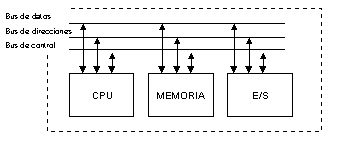 Ejemplo de pr. en lenguaje máquina
Ejemplo de pr. en lenguaje máquina
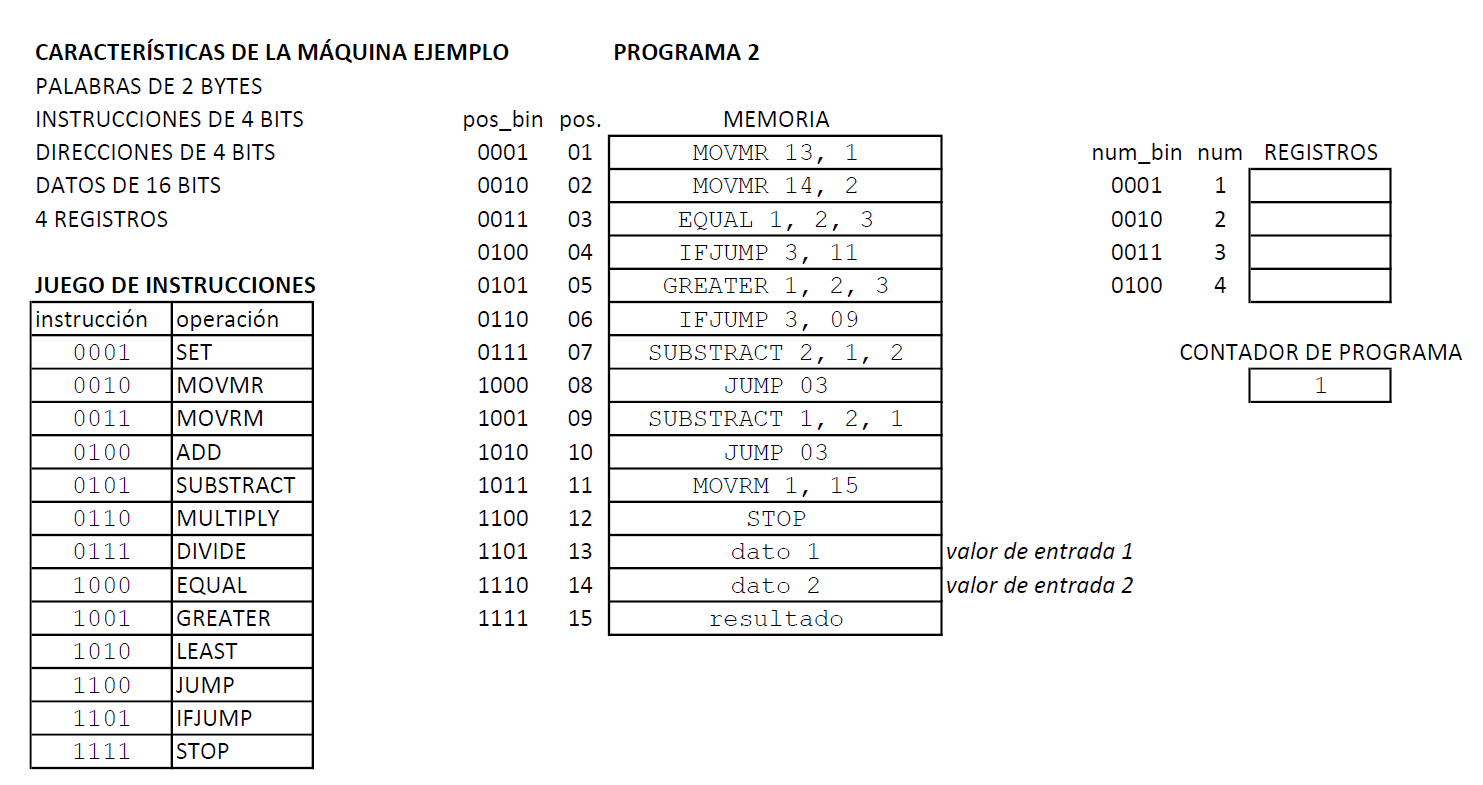 Guión del tema
Conceptos básicos
El sistema operativo
Conceptos básicos de algoritmos y programas
Definición de Sistema Operativo
El Sistema Operativo (SO) es el conjunto de programas que administran los recursos del ordenador y permiten la comunicación con el usuario mediante una determinada interfaz.

Interfaz de usuario: Mecanismo mediante el que el usuario establece la comunicación con el ordenador:
Interfaz textual: introducción de comandos de texto en la “línea de comandos” (p. ej. MS­DOS, UNIX).
Interfaz gráfica: entornos de ventanas (p. ej. Windows, Mac i Linux).
Software
Aplicaciones
Sistema operativo
Hardware
Red de 
computadores
Funciones del SO (1/2)
Las funciones fundamentales del SO son: 
Comunicar los diferentes elementos del ordenador.
Relacionar al usuario con la máquina.
Optimizar al máximo los recursos del sistema.

Funciones concretas:
Administración y control de los dispositivos periféricos. Ej: monitores, impresoras, discos...
Drivers o controladores.

Gestión de múltiples tareas o procesos (multitarea o multiproceso).

Administración de memoria: Un mundo de procesos...
Memoria virtual.
Funcions del SO (2/2)
Funciones concretas:
Planificación, inicio y supervisión de los programas.

Gestión de almacenamiento: Mantenimiento del sistema de archivos.

Control de errores del sistema.

Coordinación de las comunicaciones en red.

Gestión de múltiples usuarios (multiusuario).

El SO no descansa nunca!
Características deseables
Eficiencia: Rapidez en las tareas.

Fiabilidad: Ejecución sin fallos ni errores.

Interfaz hombre-máquina.

Facilidad de uso y de mantenimiento.

Compatibilidad con otros sistemas.

Tamaño reducido:
Últimamente es más importante la facilidad de uso por parte del usuario.
SSOO: MS-DOS (1/2)
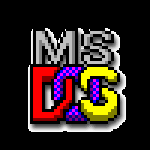 Microsoft Disk Operating System (1981).

Origen: QDOS (Quick and Dirty Operating            System) de Tim Paterson.

SO de los IBM PC y compatibles.

Procesadores: 80806, 80286, 80386, 80486, Pentium...

Monousuario.

Monoproceso.

No implementa medidas de seguridad.
SSOO: MS-DOS (2/2)
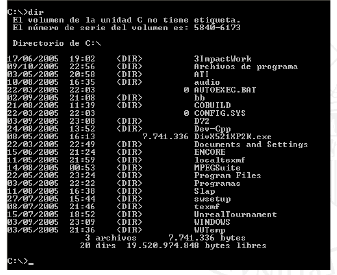 Interfaz de línea de comandos:
El prompt indica al usuario que el sistema puede aceptar una nueva orden o instrucción.
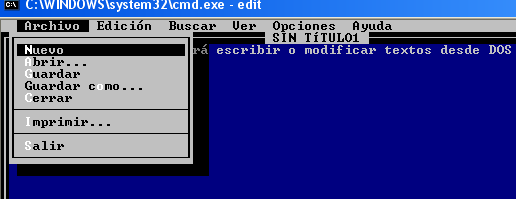 Interfaz de menús:
Interfaz pseudo-gráfica en modo texto.
SSOO: MAC OS (1/2)
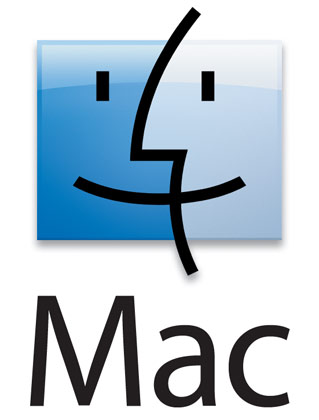 Apple Macintosh (1984).

Origen: SO Alto de Xerox (1973).

GUI (Graphical User Interface).

Paradigma gráfico: Escritorio, iconos, ventanas, carpetas (directorios), documentos (ficheros)...

Procesador: IBM/Motorola Power PC (Plataforma Mac).

Debajo de las ventanas hay un SO de tipo UNIX.

Últimas versiones: Mac OS 9, Mac OS X (10).
SSOO: MAC OS (2/2)
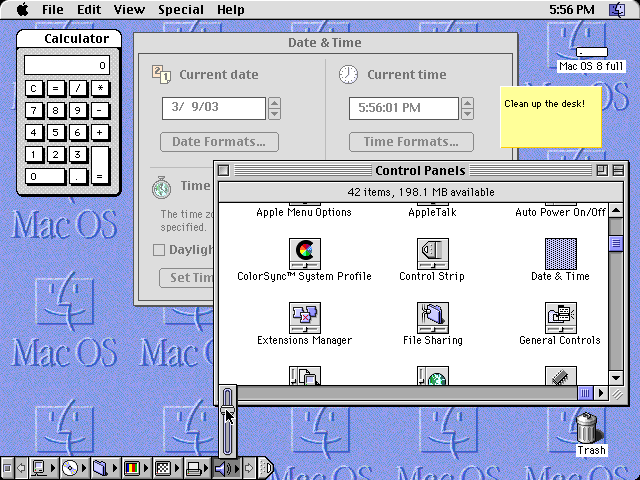 Mac OS 8 (1997).
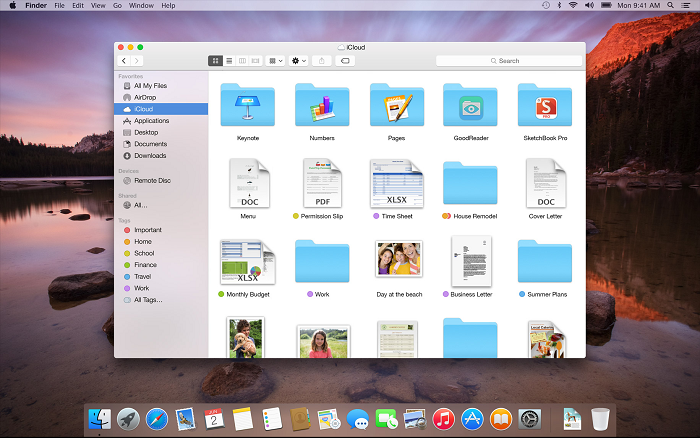 Mac OS X Yosemite.
SSOO: Windows (1/3)
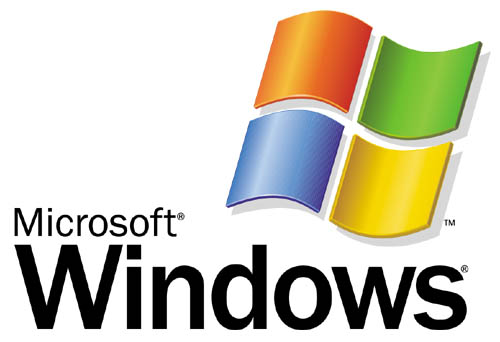 Desarrollado a partir de 1985.

Primeras versiones (Windows 3.11, 95 i 98):
Shell gráfica para MS-DOS.

Monousuario.

Multiproceso.

Características de seguridad mínimas.

Se prefiere la facilidad de uso frente a la velocidad o capacidad de control del usuario.

Se sacrifican ventajas posibles para mantener la compatibilidad con sistemas anteriores.
SSOO: Windows (2/3)
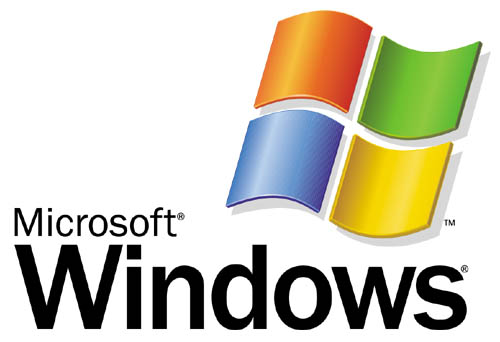 Últimas versiones:

Windows NT, 2000, XP, Vista, 7, 8, 10, 11

Arquitectura de micronúcleo (kernel) de SO.

Multiusuario.

Multiproceso.

Características de seguridad avanzadas.

La empresa Microsoft no publica el código fuente.

Por tanto es un SO privado y no se puede modificar, a diferencia de Linux (Software libre).
SSOO: Windows (3/3)
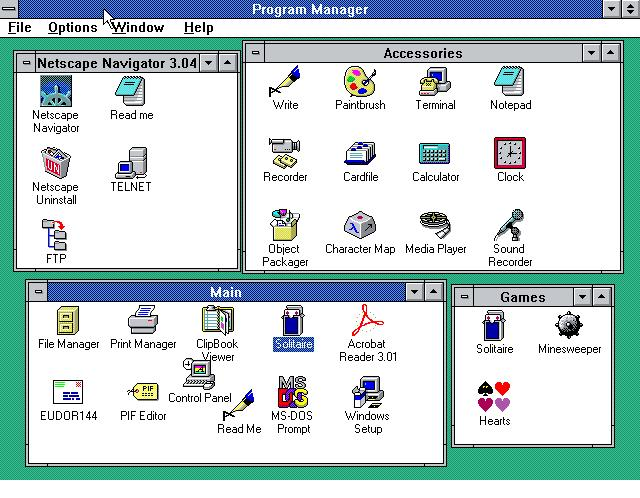 Windows 3.11
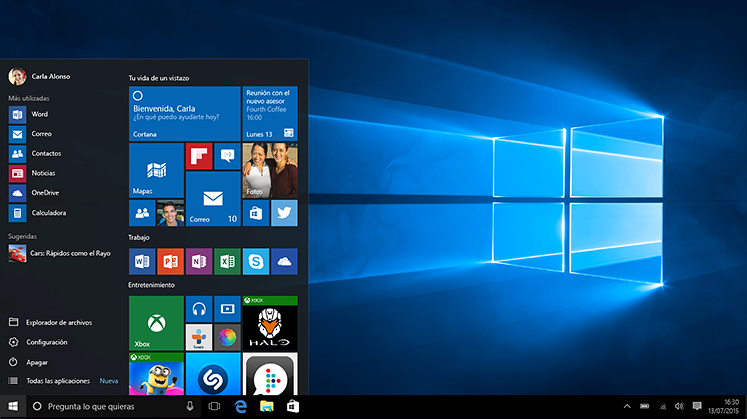 Windows 10
SSOO: UNIX (1/2)
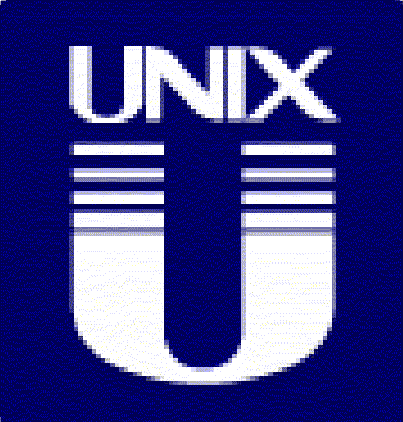 Creado ~1970 en los laboratorios Bell AT&T.

SO para mainframes y supercomputadores.

Multiusuario (SO de red).

Multiproceso (muchas tareas a la vez).

Características de seguridad avanzadas.

SO de línea de comandos (núcleo + GUI).

Multiplataforma: Funciona sobre cualquier procesador.

Utilizado por sistemas grandes con muchos usuarios y programas (Universidades, centros de investigación...)
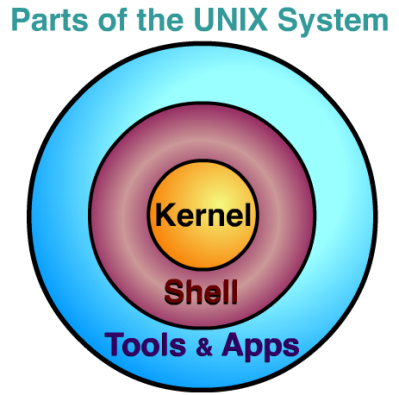 SSOO: UNIX (2/2)
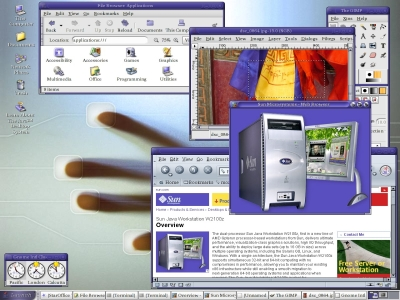 Versiones comerciales: Solaris (Sun), HP-UX (Hewlett Packard), AIX (IBM)... y MAC OS!!
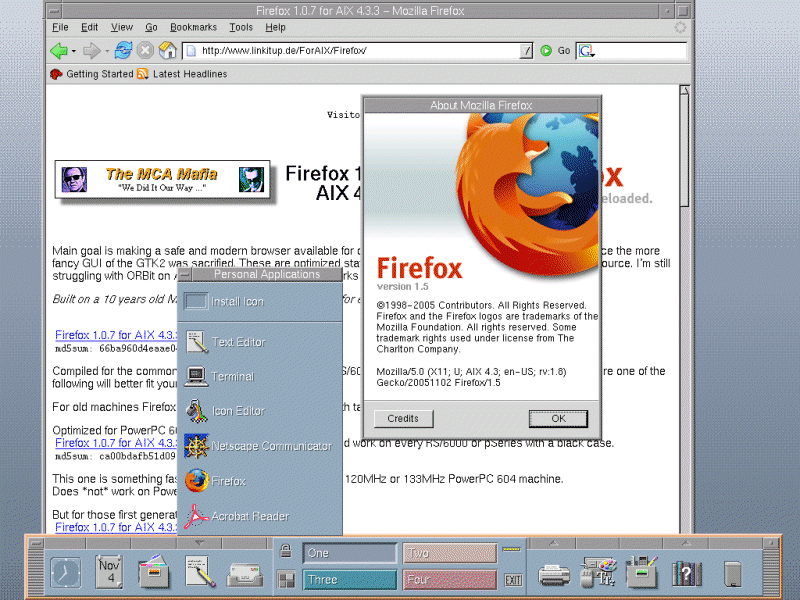 Solaris
AIX
SSOO: Linux (1/3)
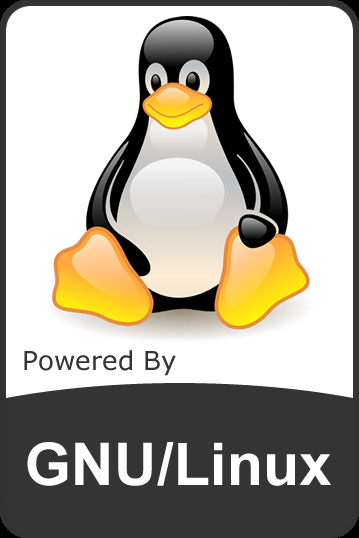 Creador Linus Torvalds (a partir de 1991).

SO de proposito general basado en UNIX (Minix) para plataformas de bajo coste (PC).

Denominación GNU/Linux: GNU's not Unix / Linux.

GNU: Proyecto de SO Unix de software libre.

El código GNU/Linux se puede leer, modificar, intercambiar y volver a distribuir.

GPL (General Public License).

Software libre (Open Source) vs Gratis.

Buen ejemplo de informática distribuida.
SSOO: Linux (2/3)
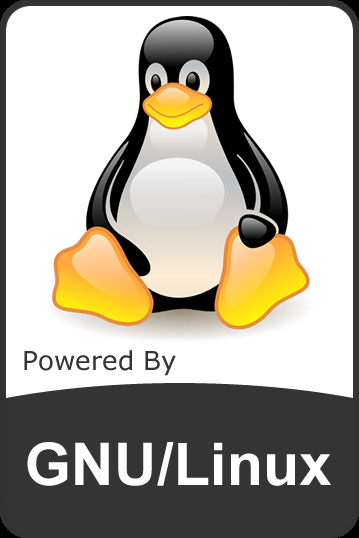 Multiusuario.

Multiproceso.

Características de seguridad avanzadas.

Multiplataforma.

Arquitectura de núcleo + shell gràfica.
Ej: KDE y Gnome.

GUI similar a Windows: escritorio(s), explorador, ventanas, iconos, botones.

Incorpora muchas aplicaciones ofimáticas multimedia y de comunicaciones.
SSOO: Linux (3/3)
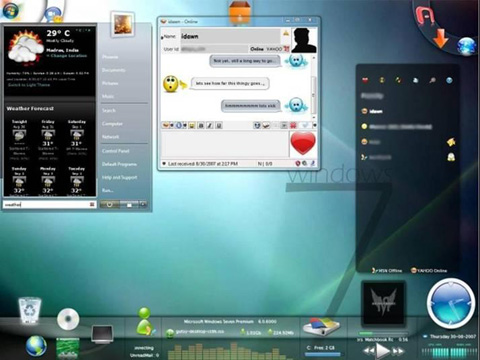 Distribuciones: Suse, Debian, Ubuntu, Lliurex, Red Hat...
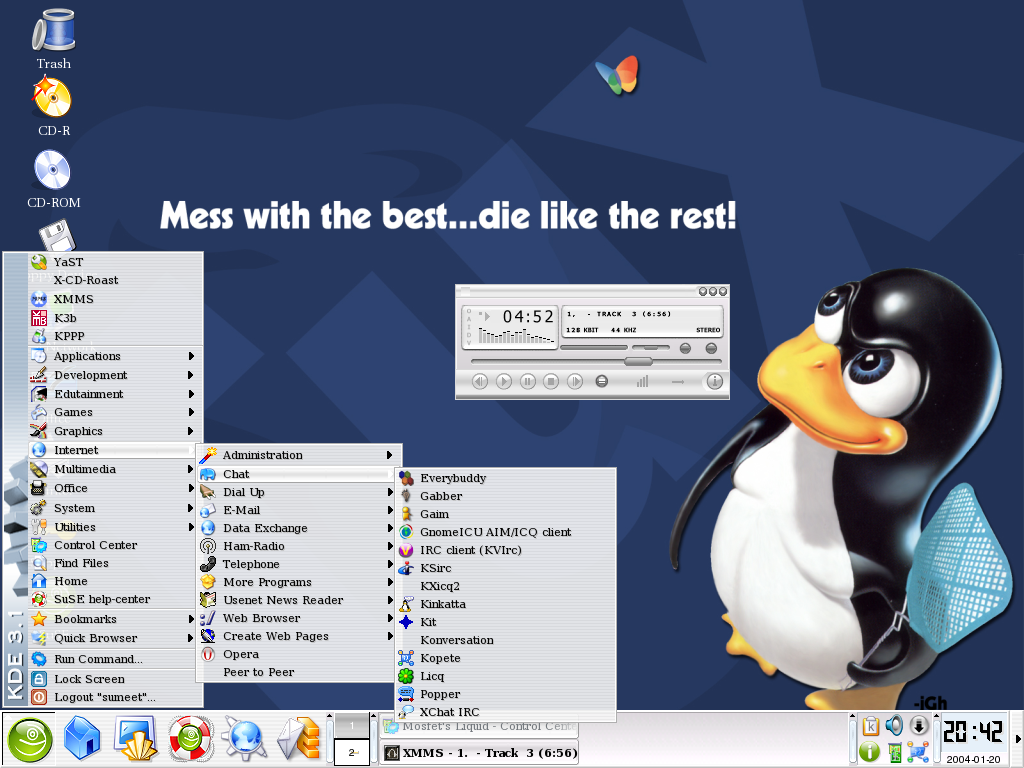 Ubuntu
Suse
Otros SSOO
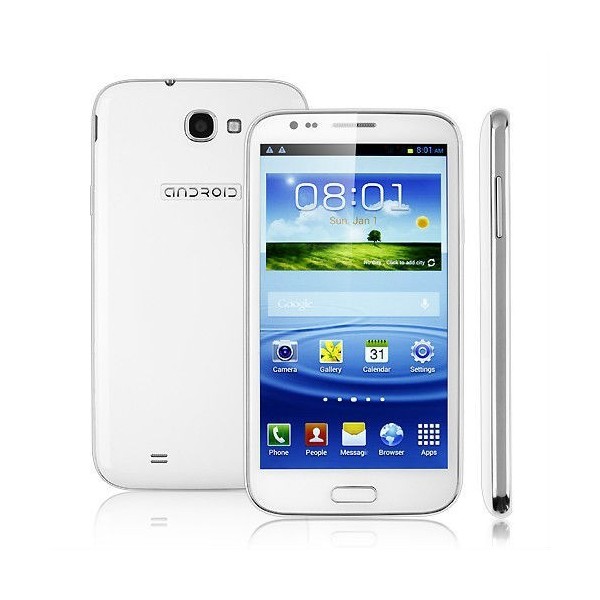 iOS: 
para móviles y tablets.
de MAC.
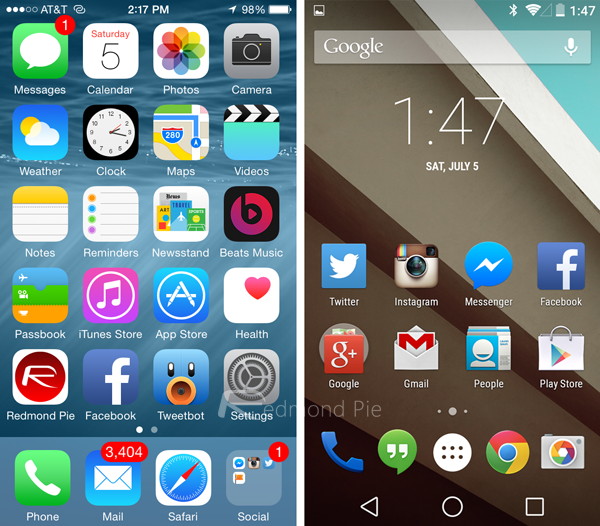 Android
para móviles y tablets.
código abierto.
de Google.
Guión del tema
Conceptos básicos
El sistema operativo
Conceptos básicos de algoritmos y programas
Concepto de algoritmo y programa
Definiremos algoritmo como un conjunto finito de pasos y acciones que especifican de forma clara y concisa (sin ambigüedades) la secuencia de operaciones a realizar para procesar adecuadamente unos datos con un determinado objetivo. 

Llamaremos programa a la plasmación (implementación) de un algoritmo de forma que pueda ser entendido y ejecutado por un ordenador, mediante un lenguaje comprendido por éste.
Resolución informática de un problema
Planteamiento del problema y propuesta de un método de resolución en lenguaje natural.
Plasmación del método de resolución en un algoritmo.
Traducción del algoritmo a un lenguaje de programación (generación del programa o implementación).
Interpretación o compilación del programa a lenguaje binario.
Lenguaje de programación
Un lenguaje de programación es un conjunto controlado de palabras con una sintaxis y una semántica asociadas que permiten describir algoritmos de forma que puedan ser ejecutados por un ordenador.

Todo lenguaje de programación deberá tener:
Un vocabulario limitado (palabras reservadas).
Una sintaxis rígida y sin excepciones y con pocas variaciones.
Una semántica estricta y sin ambigüedades.
Bibliografía y ejercicios
Introducción a la Informática. George Beekman. Pearson- Prentice Hall. (esp. temas 0, 1 y 4)

Ejercicios: describir (del modo que se considere conveniente, pero suficientemente claro y explícito) los algoritmos necesarios para:
Dadas las dimensiones de un rectángulo, calcular y mostrar su área, su perímetro y el área del círculo más grande inscrito.
Dado un año (a partir del 1700) indicar si es o no bisiesto.
Dado un número natural positivo que representa euros, indicar si puede ser dispensado por un cajero (que tiene billetes de 50 y 20 euros) y en caso afirmativo cuántos billetes de cada tipo debería dispensar (dando el menor número de billetes).
Dado un número natural positivo, calcular el factorial del mismo.
Dados dos números naturales positivos, calcular su máximo común divisor.
Dado un número natural positivo, calcular su raíz cuadrada.